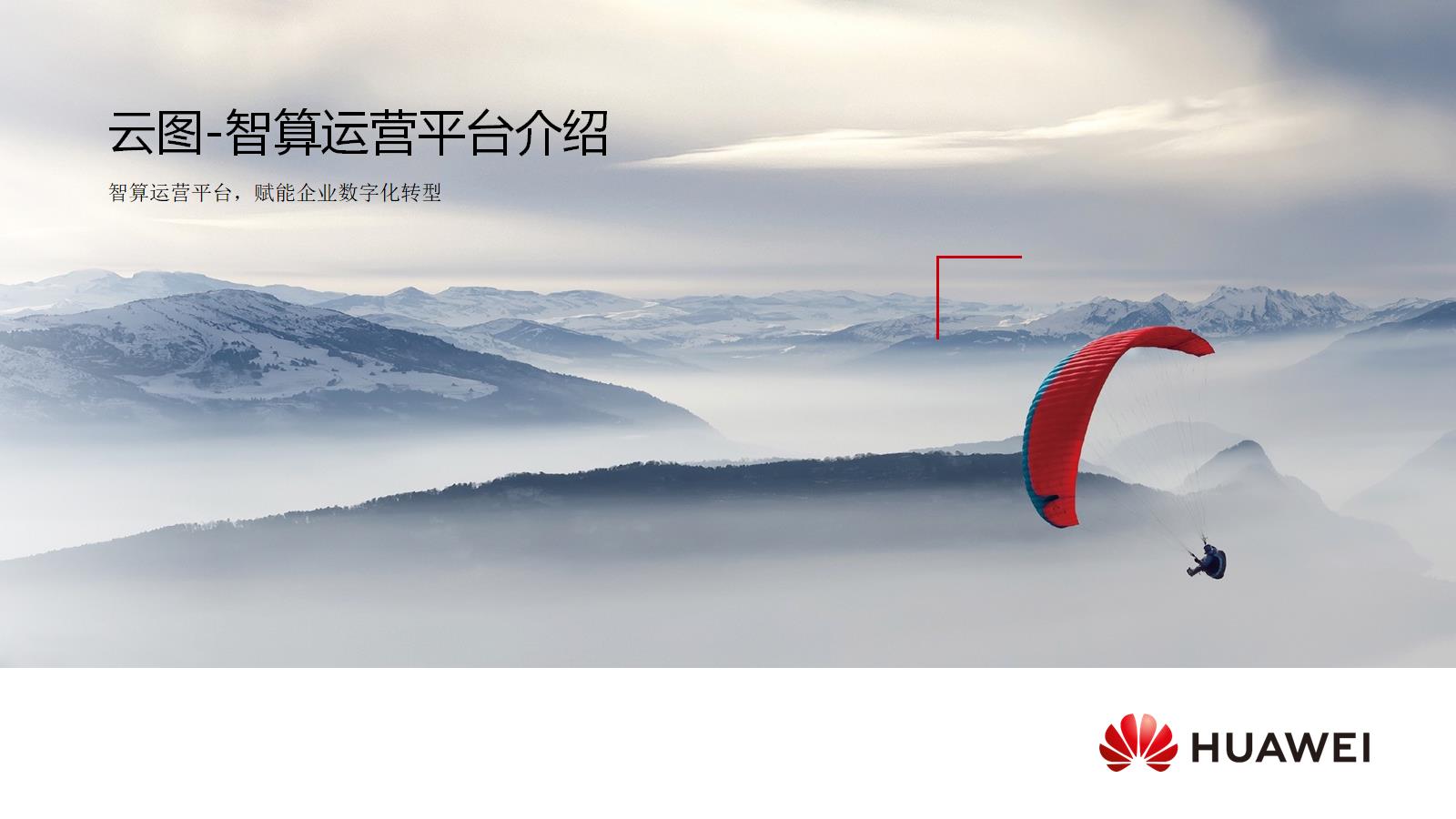 云图-智算运营平台介绍
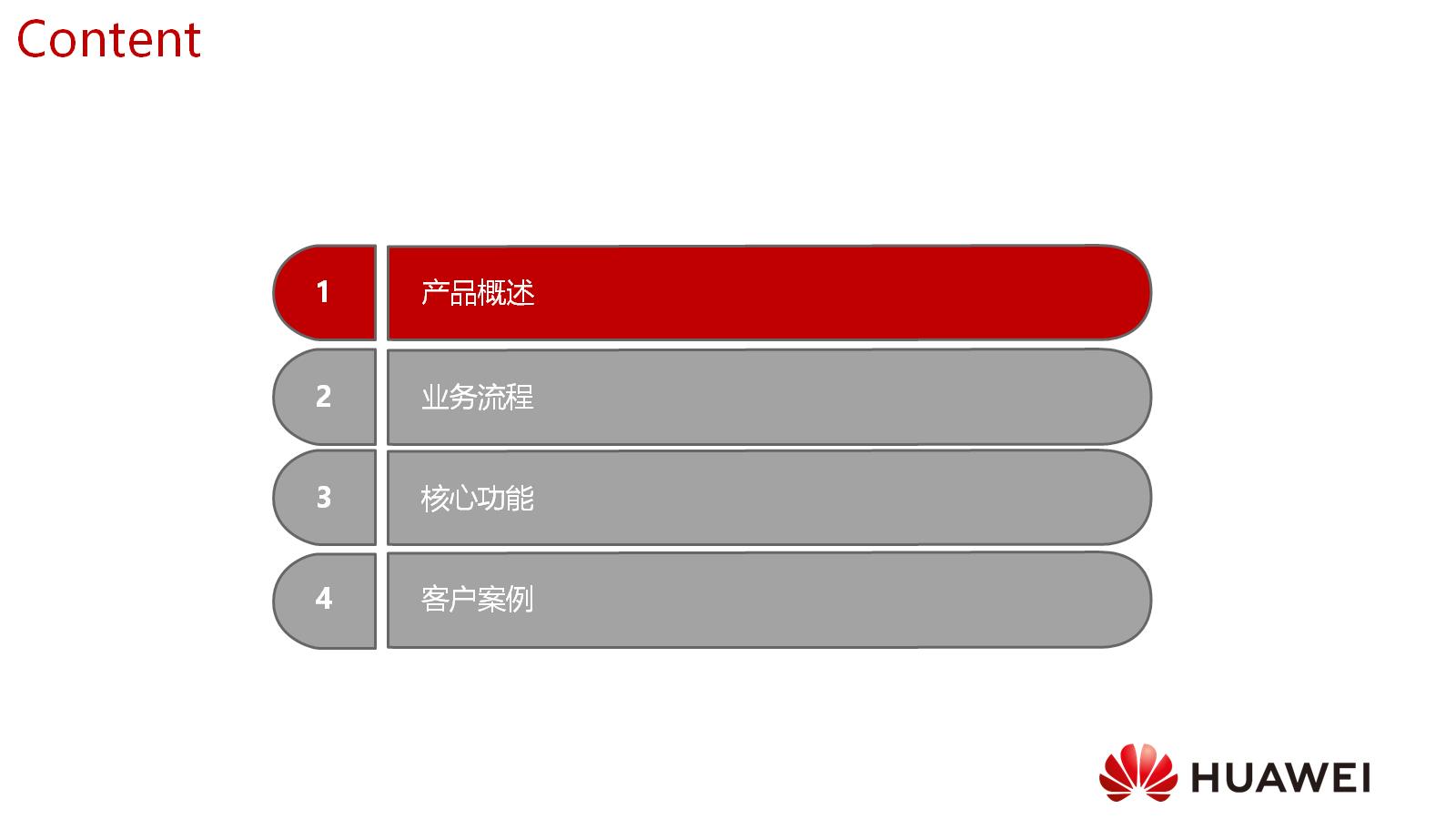 Content
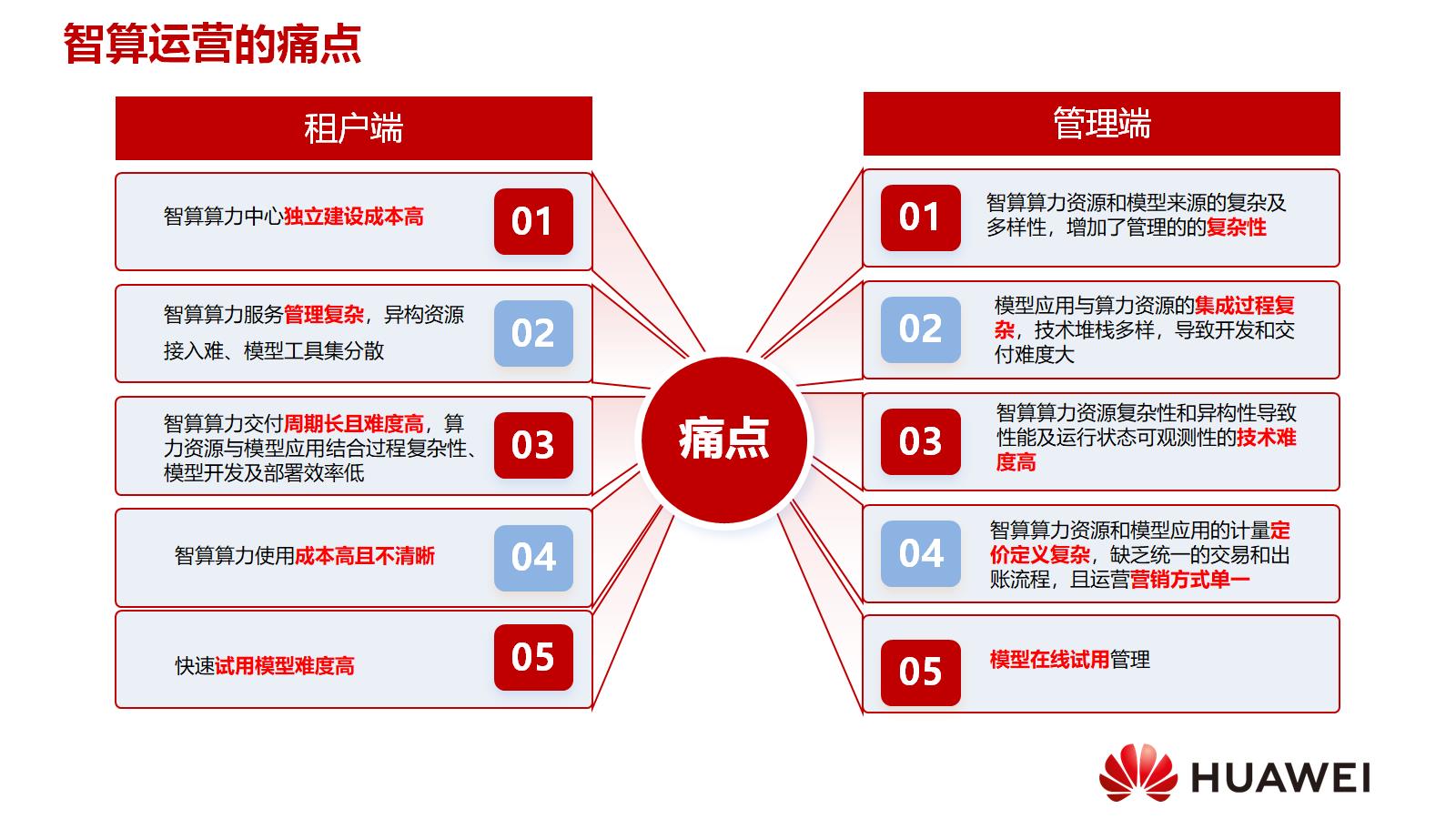 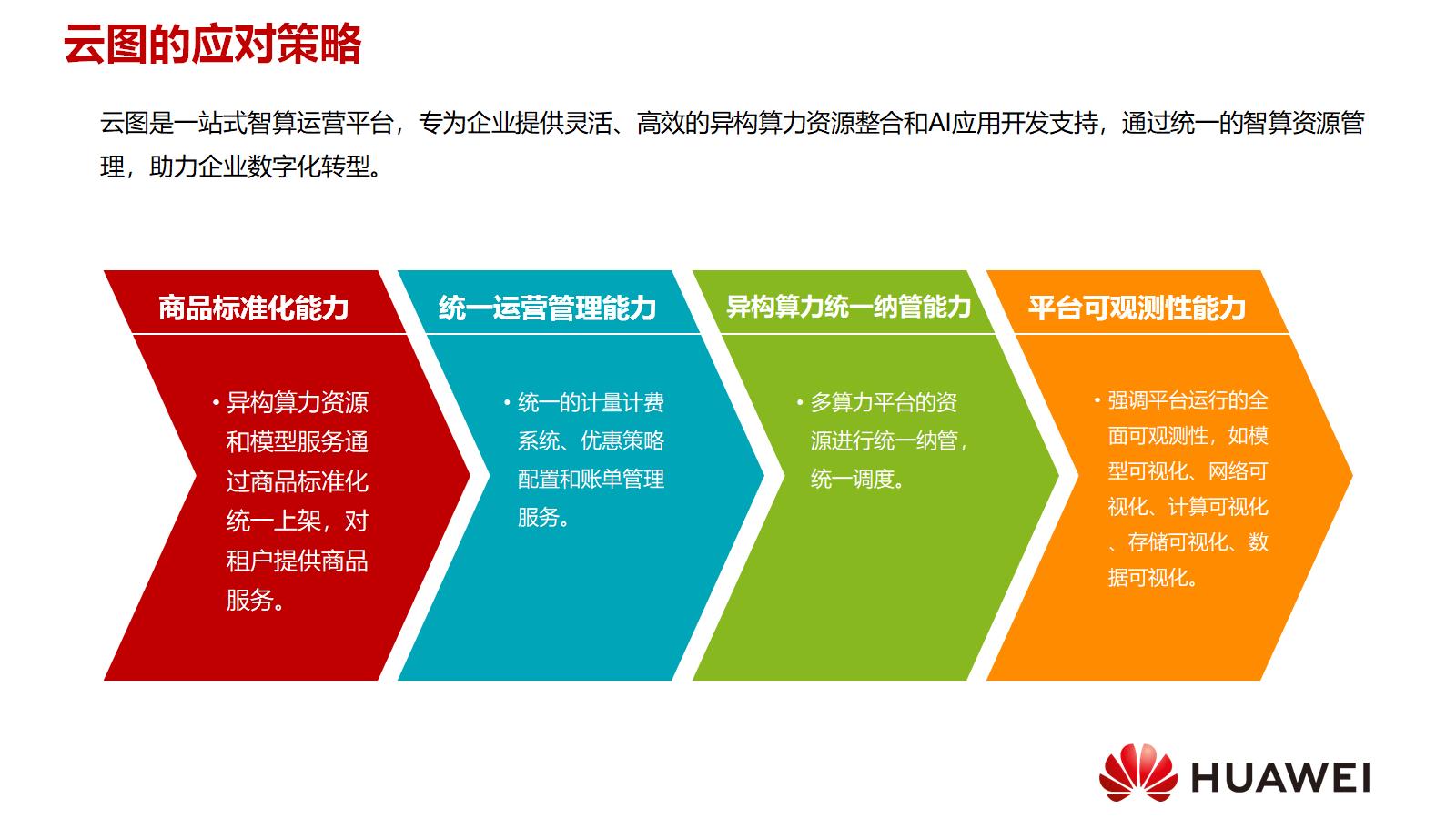 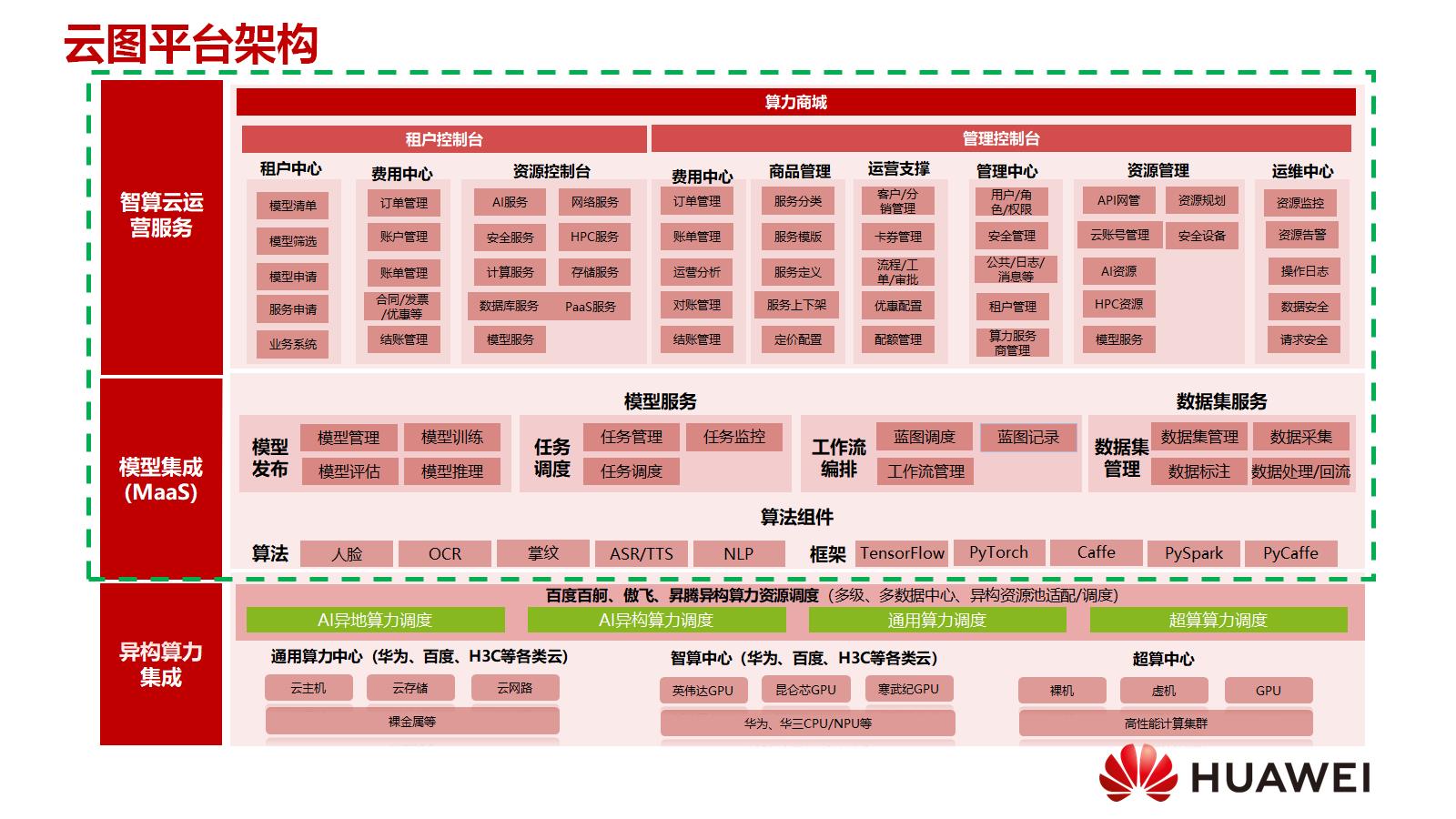 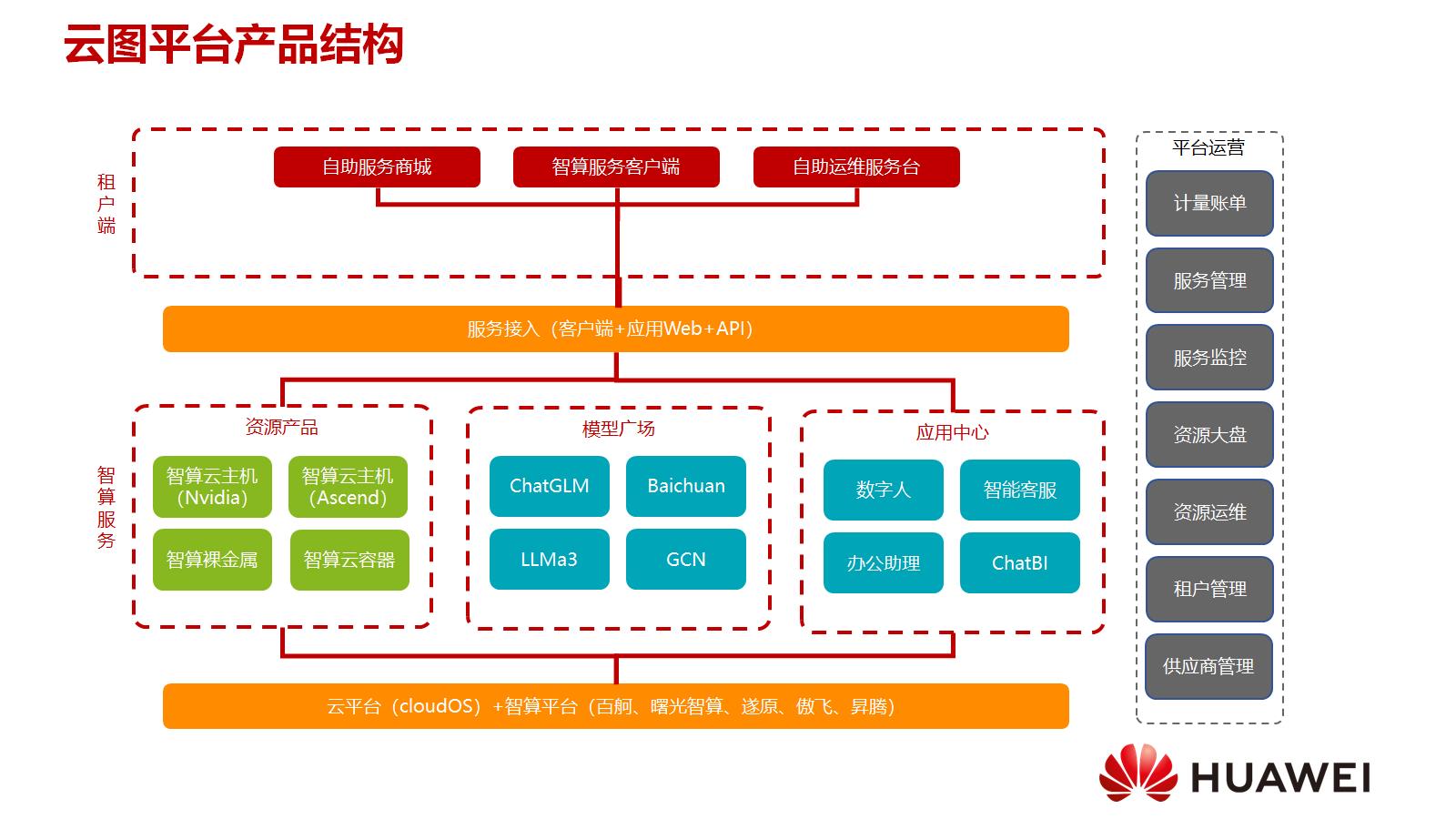 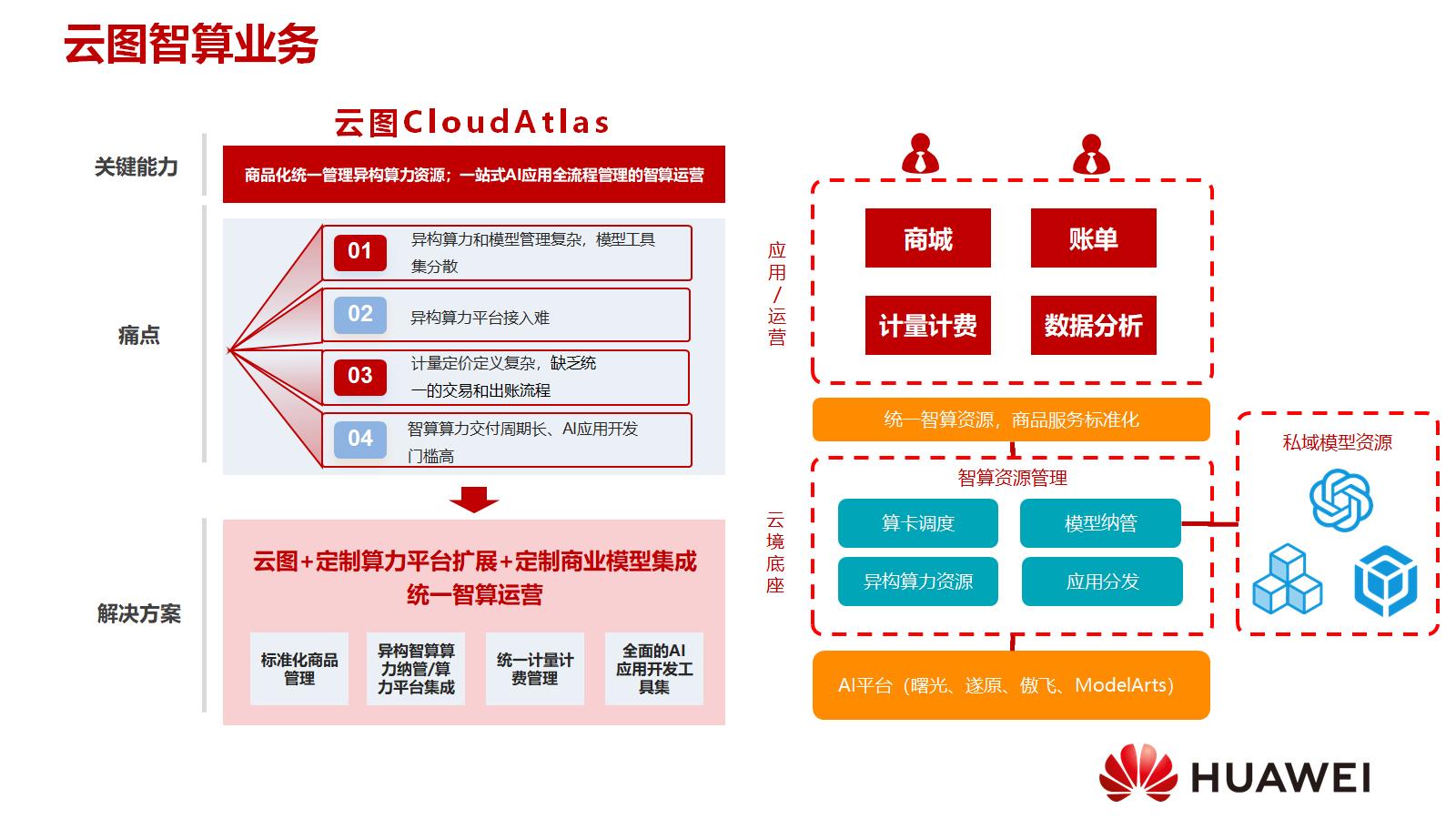 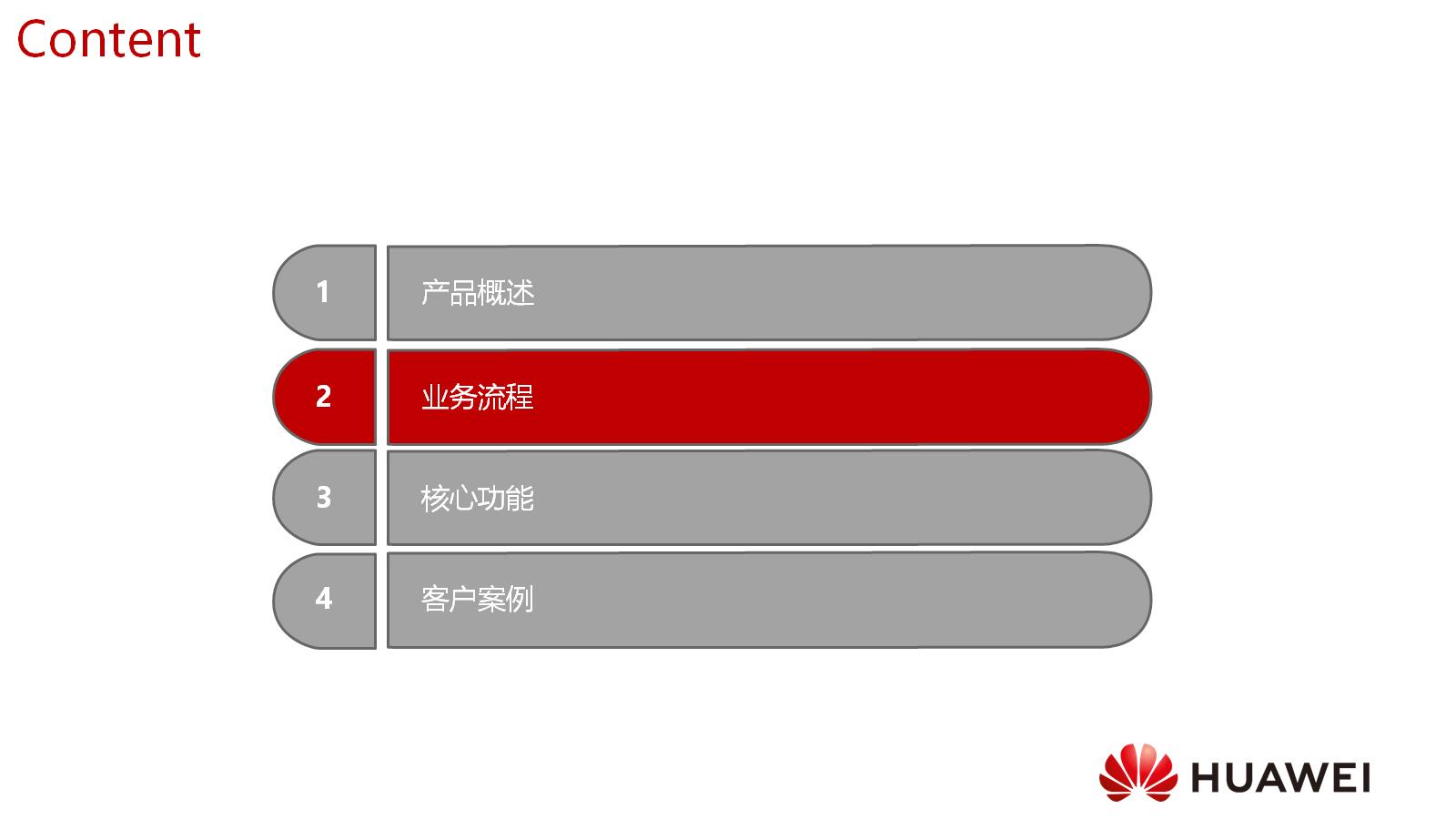 Content
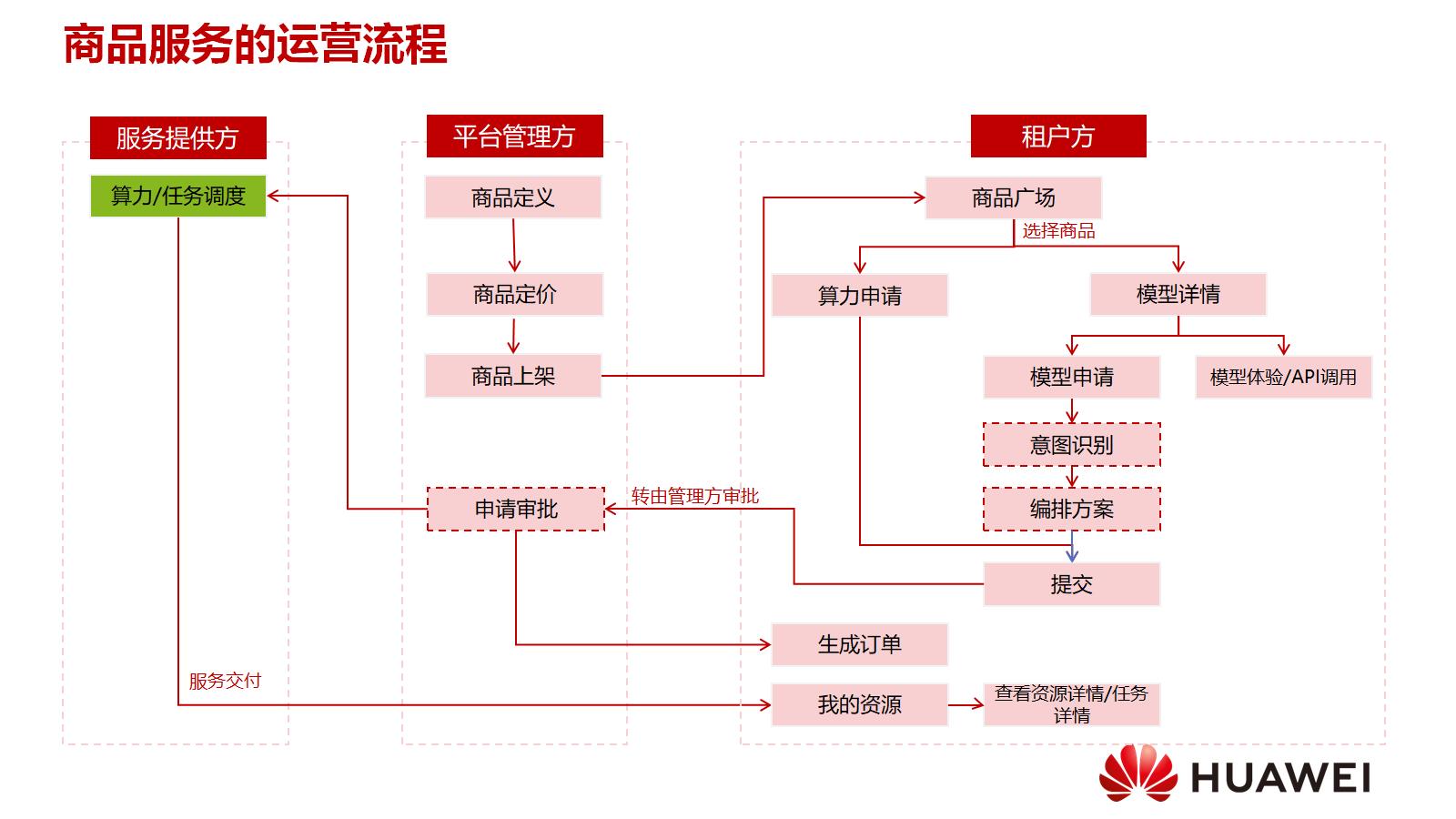 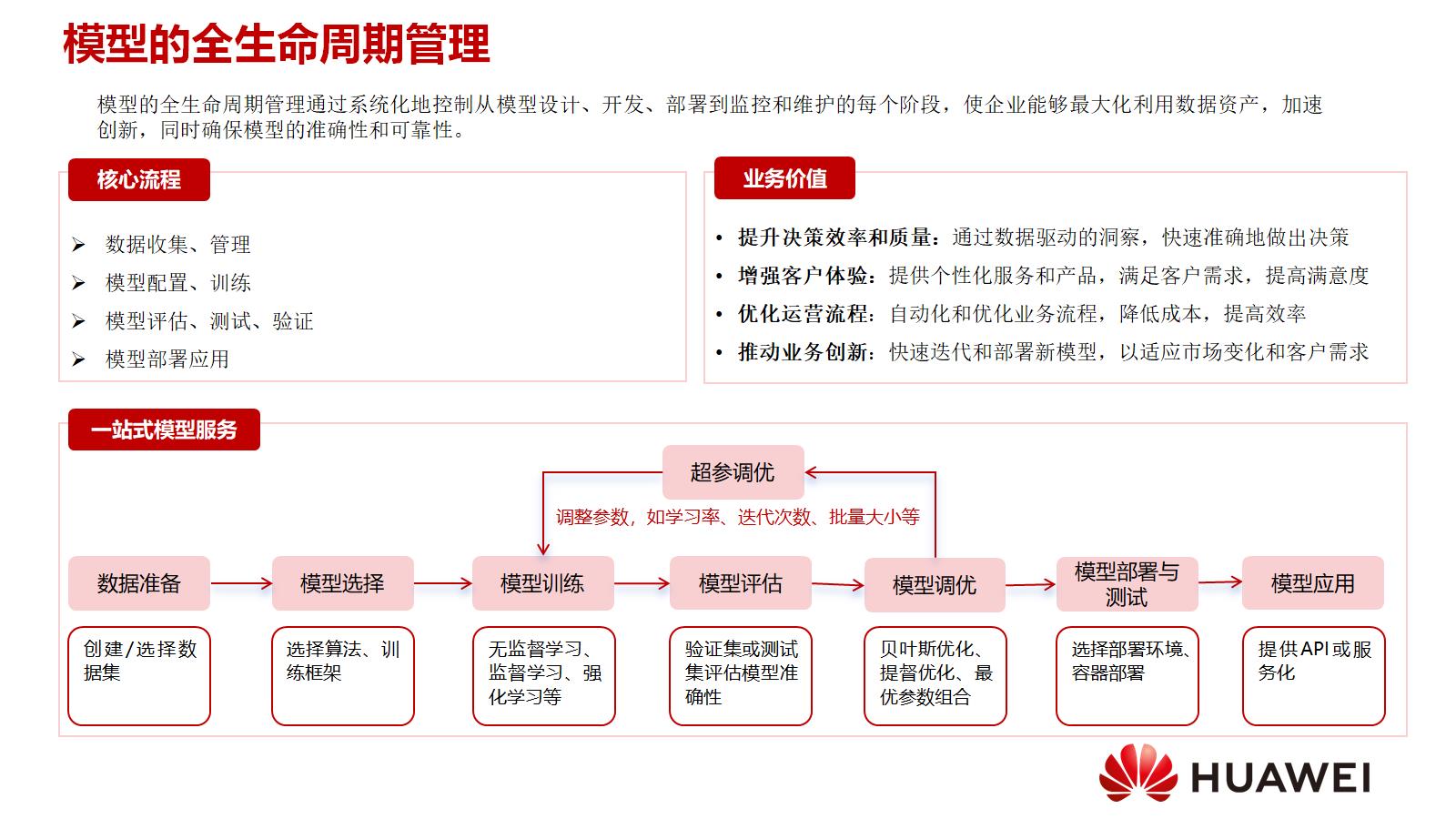 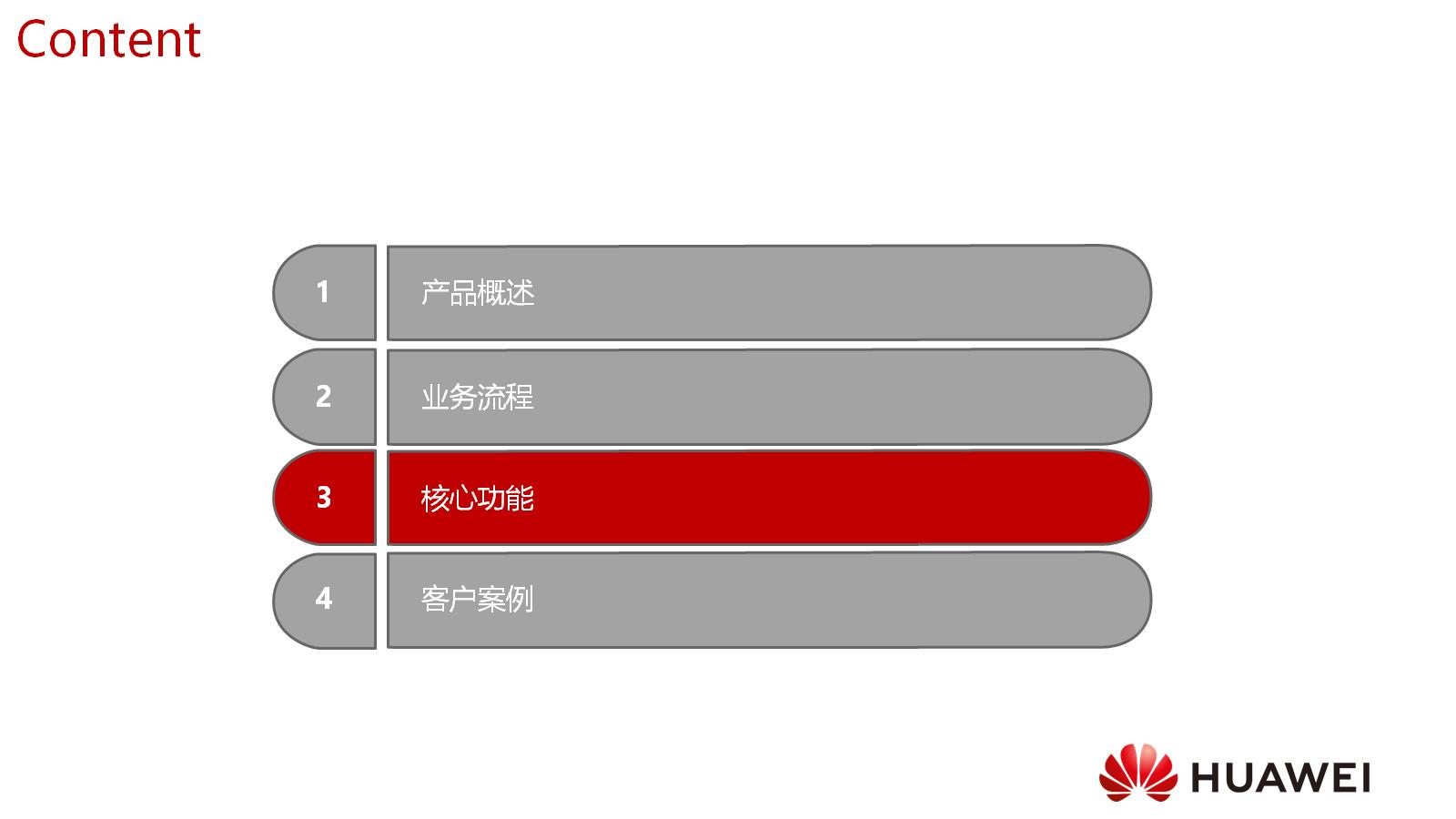 Content
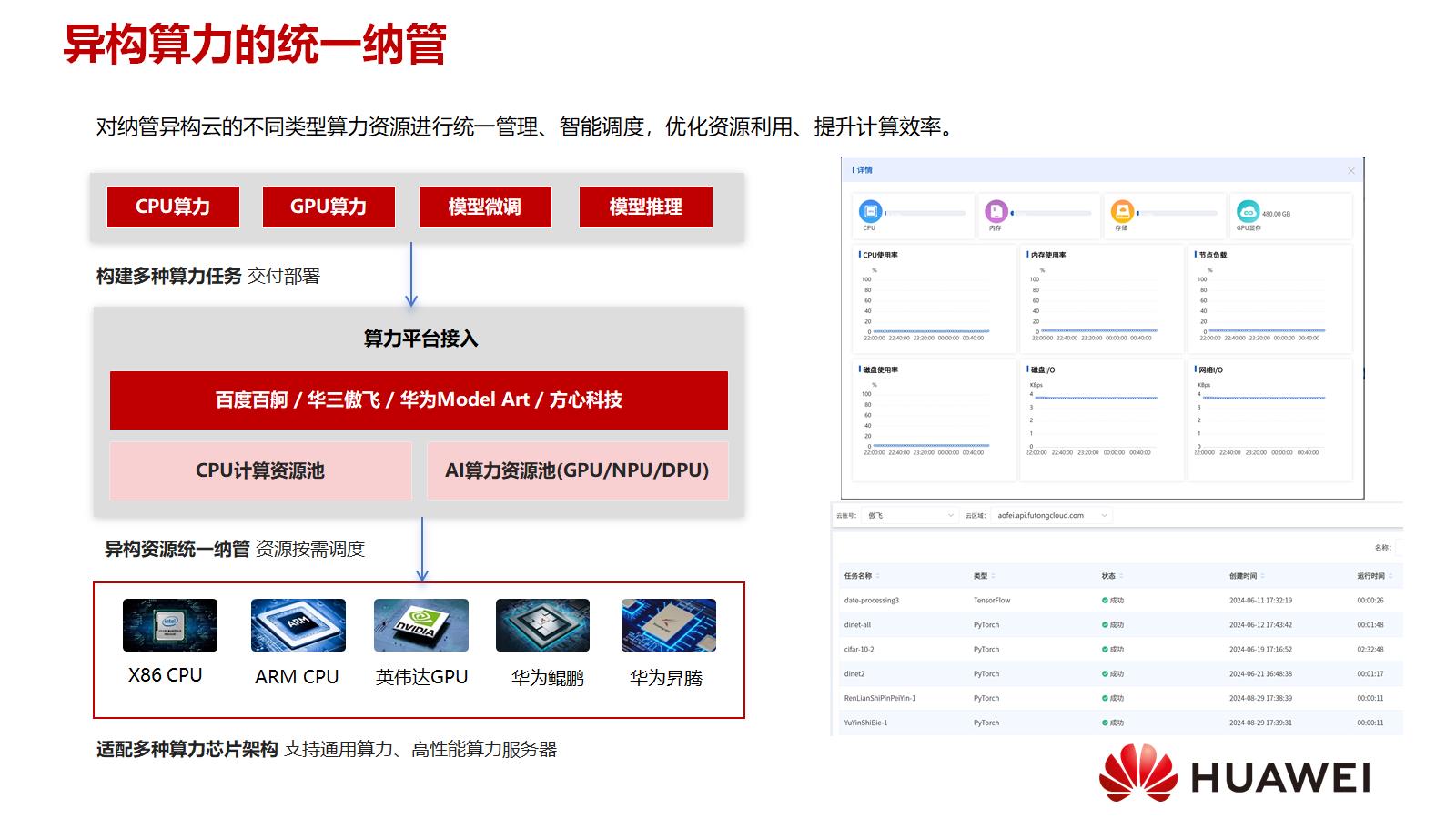 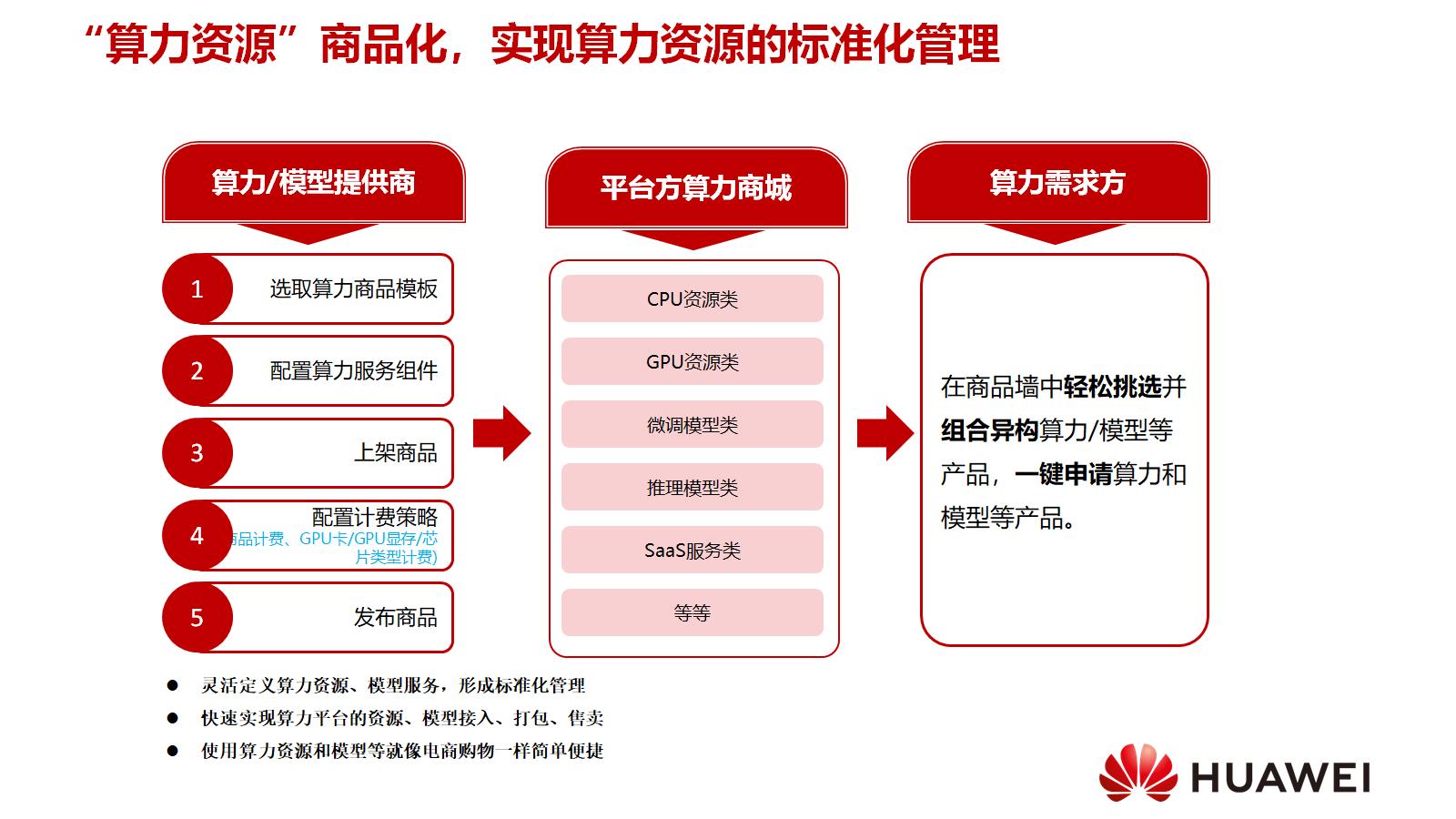 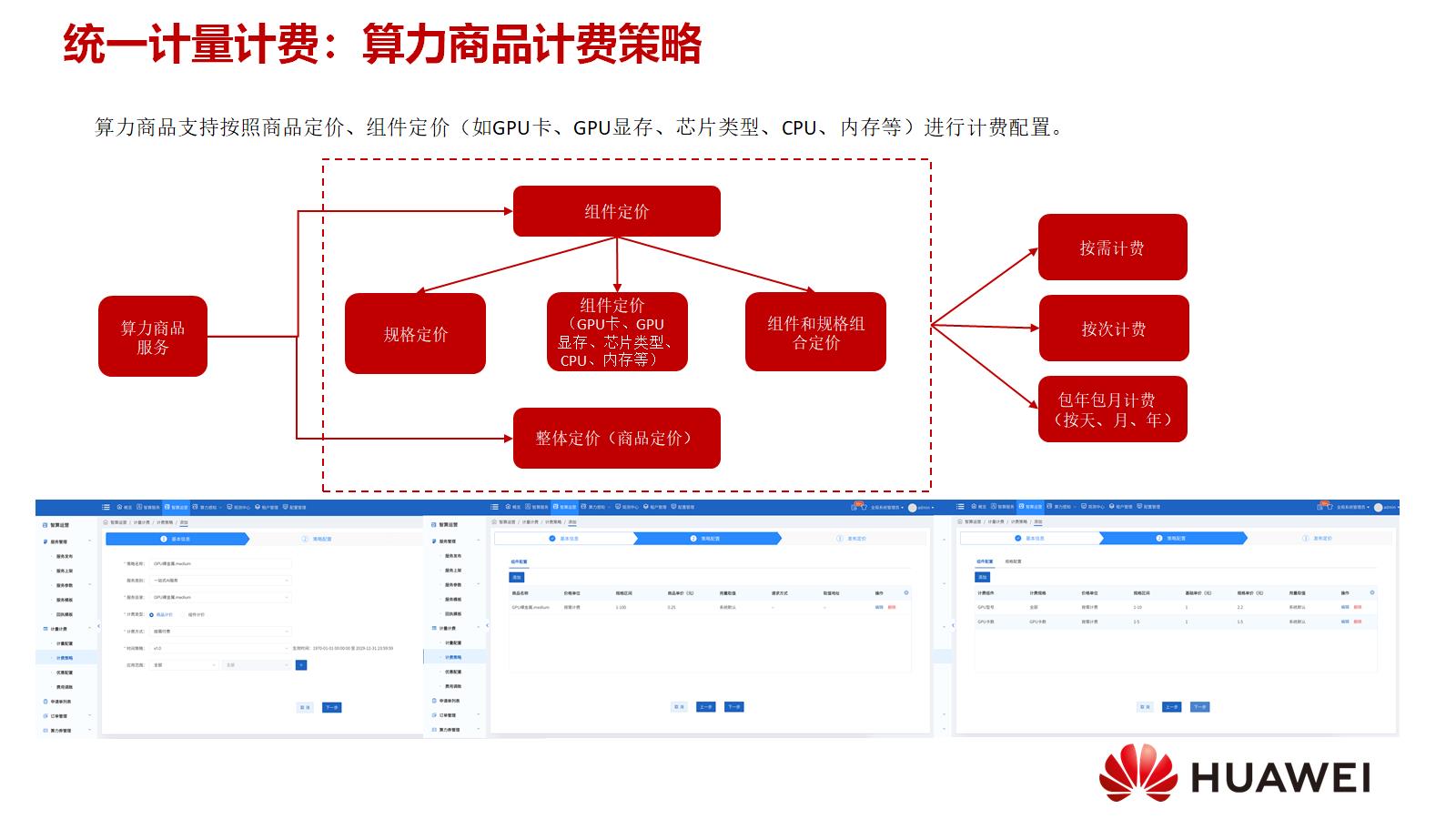 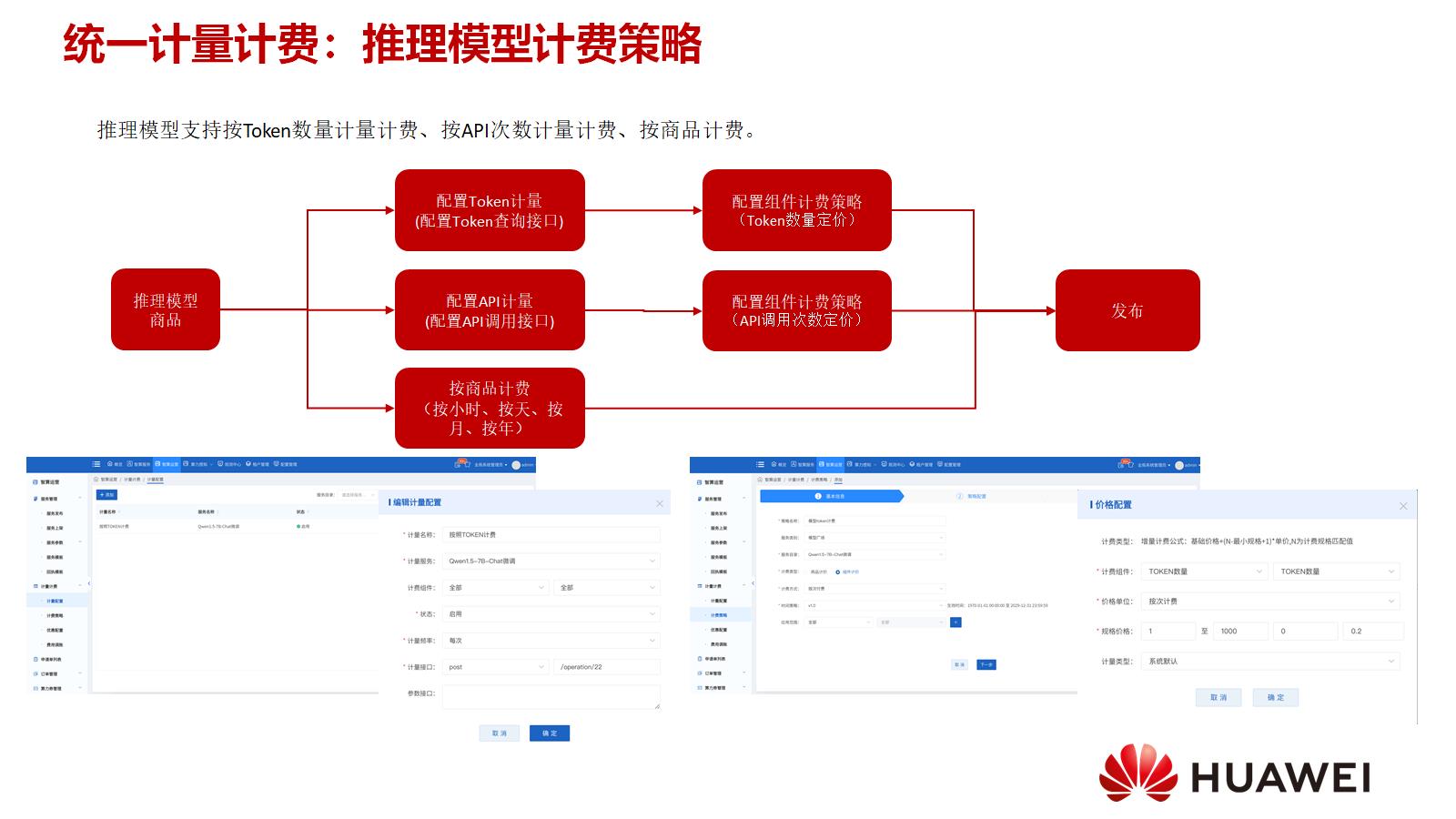 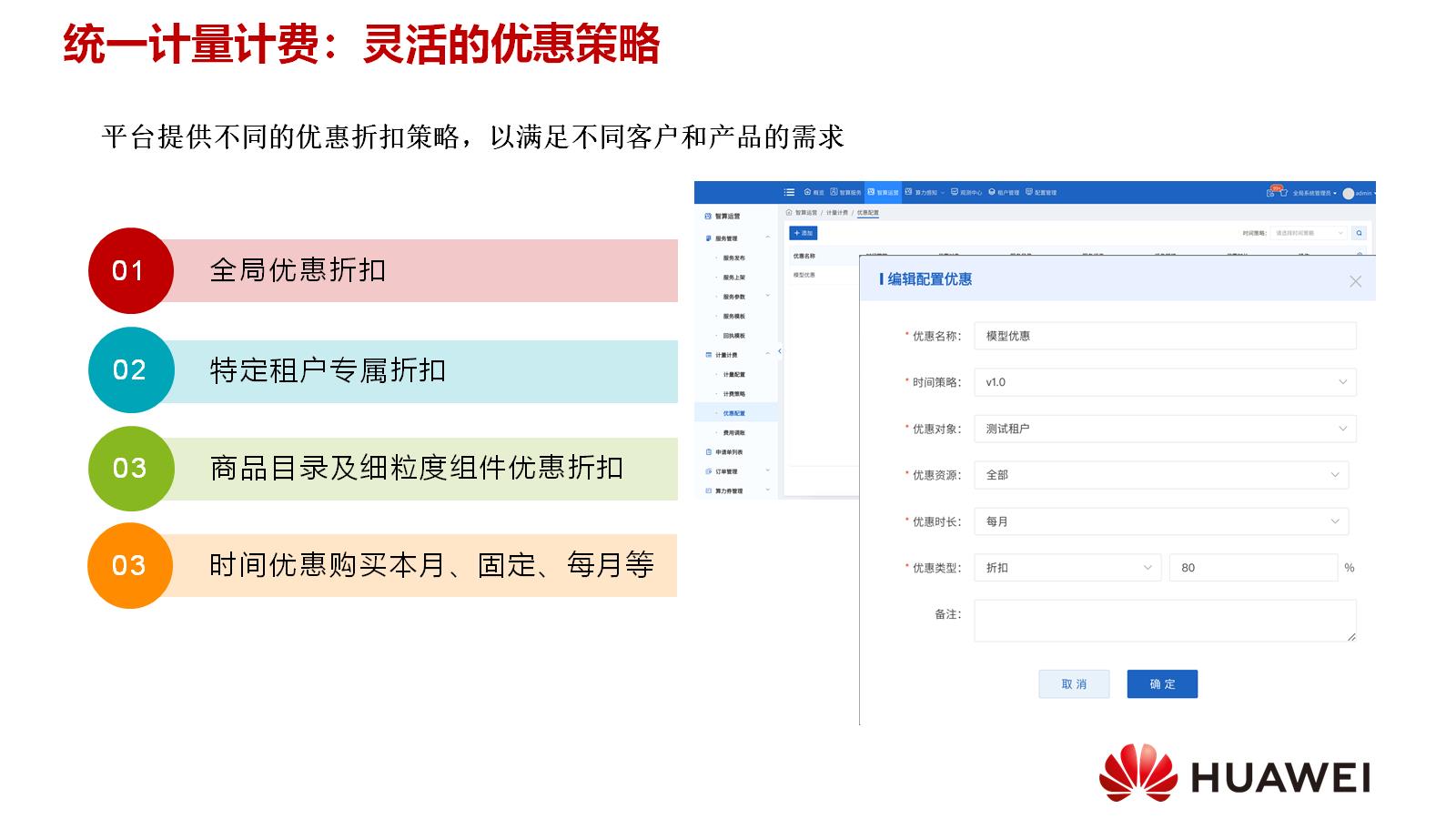 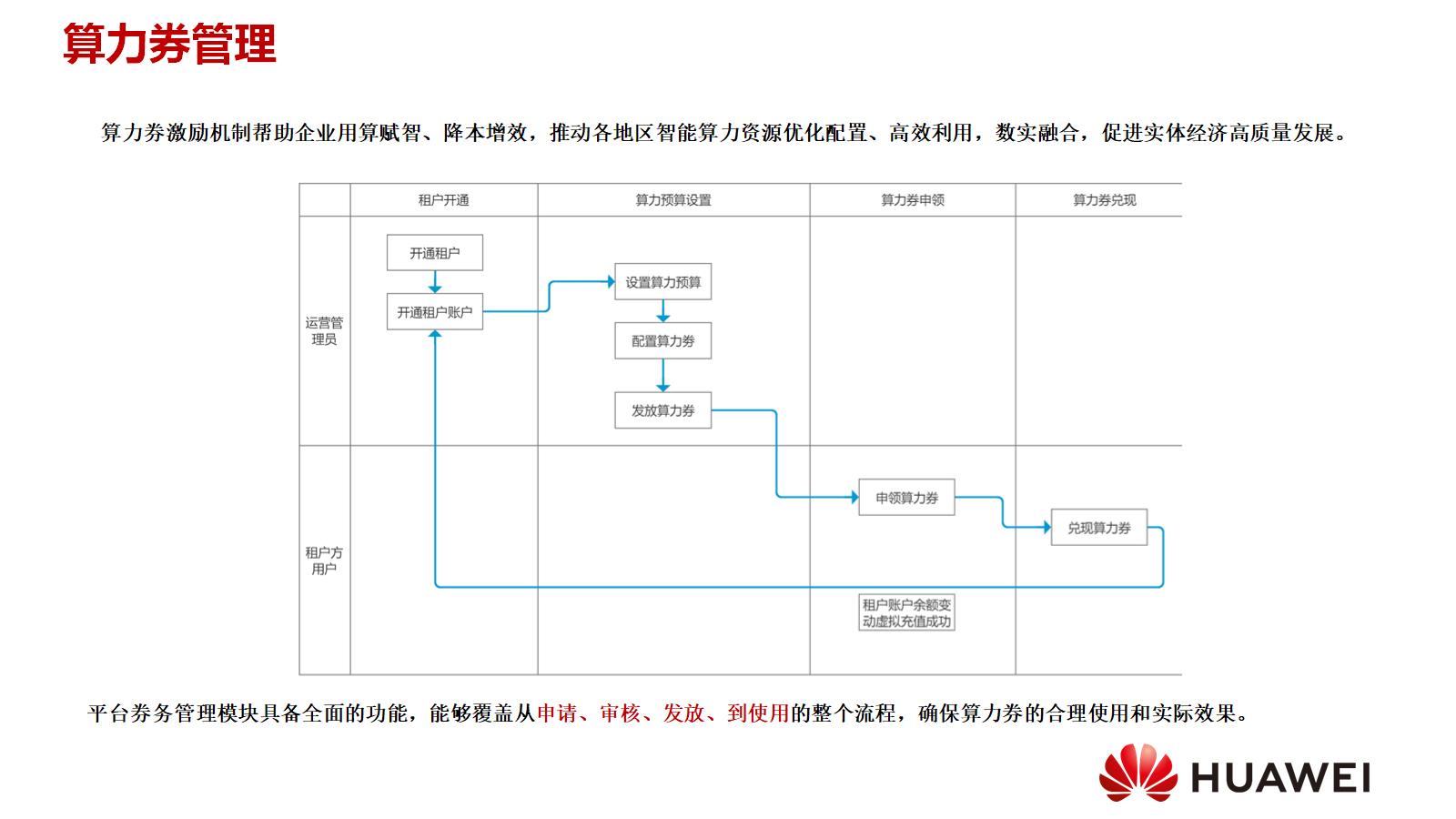 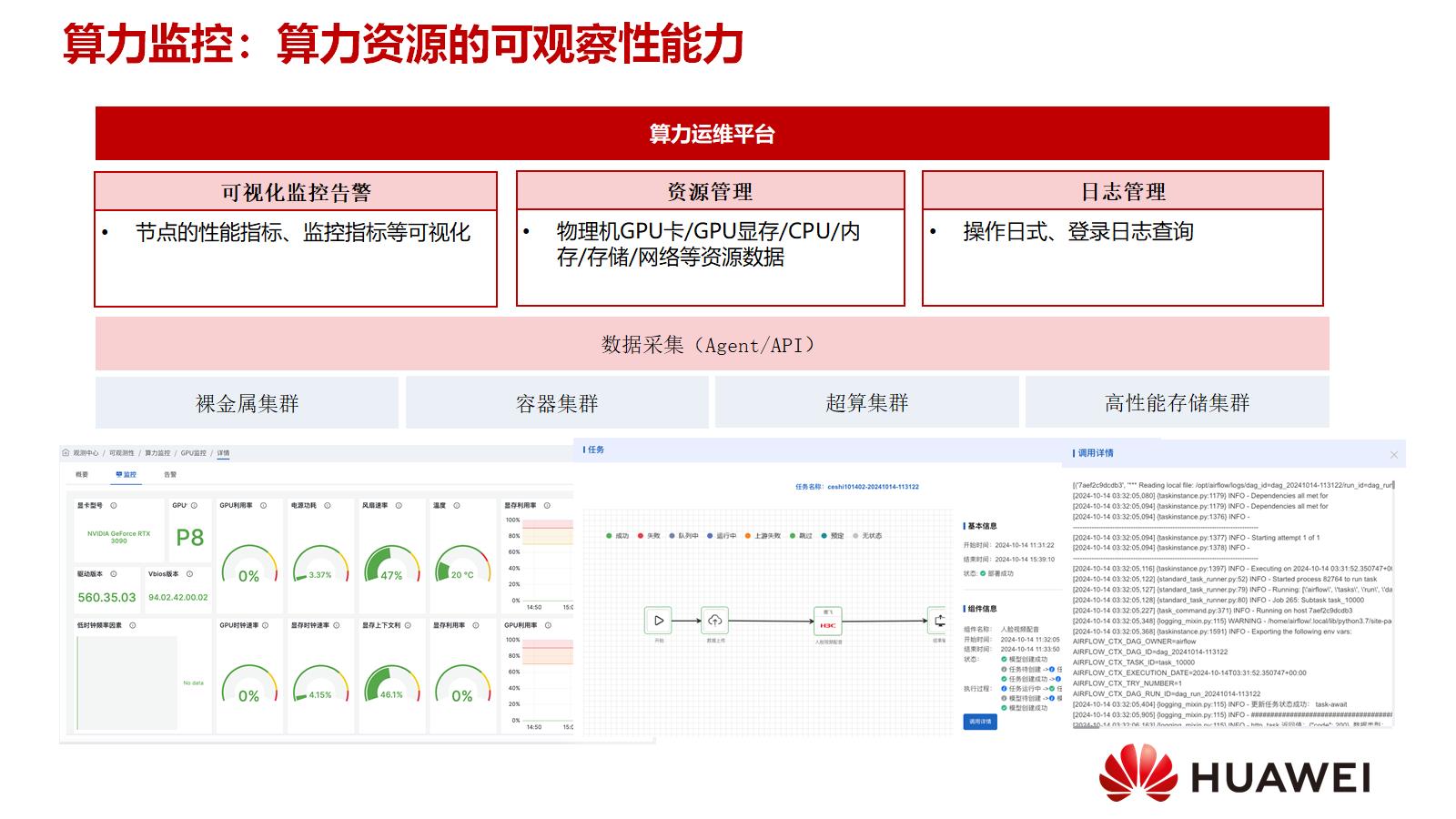 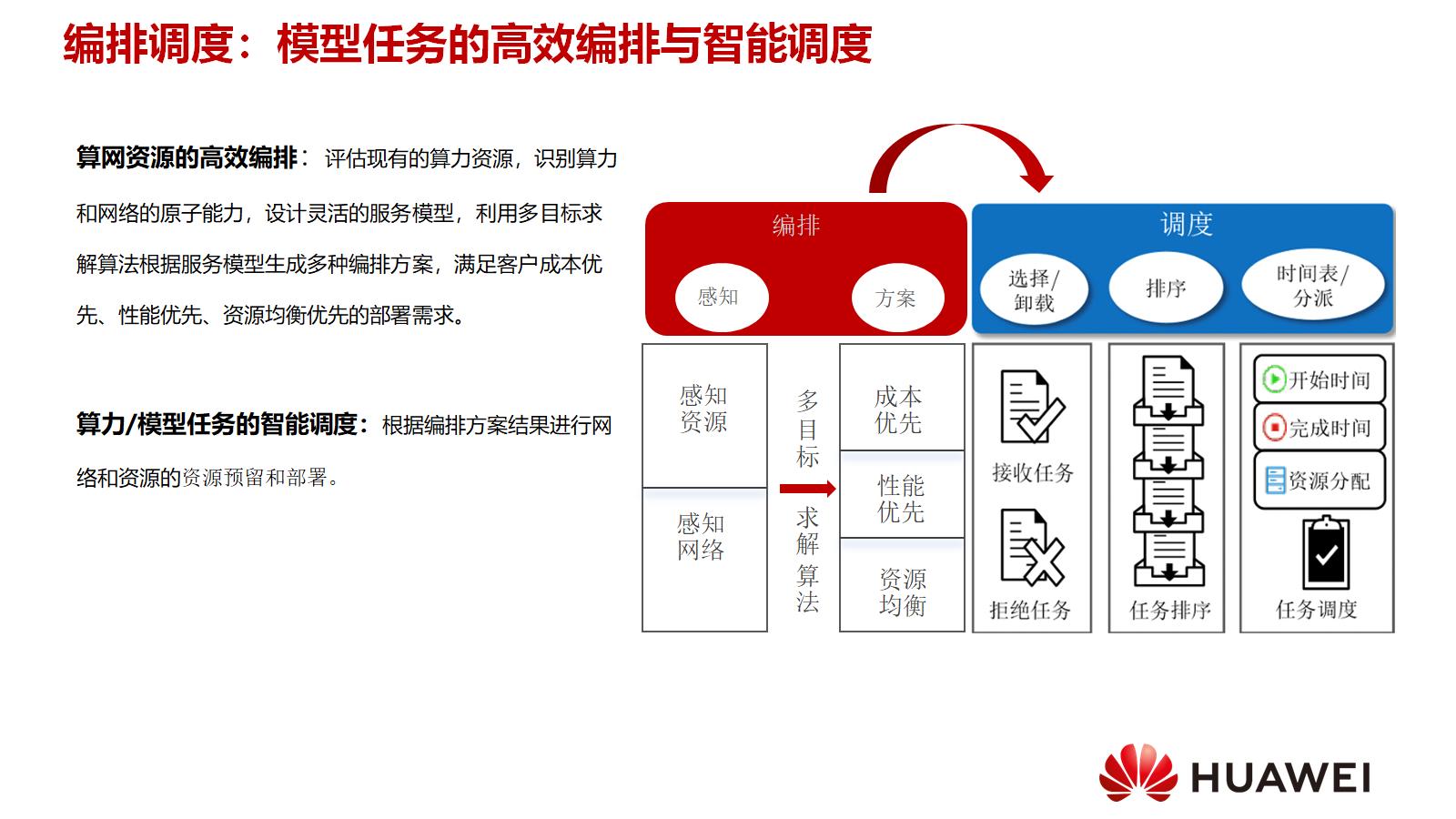 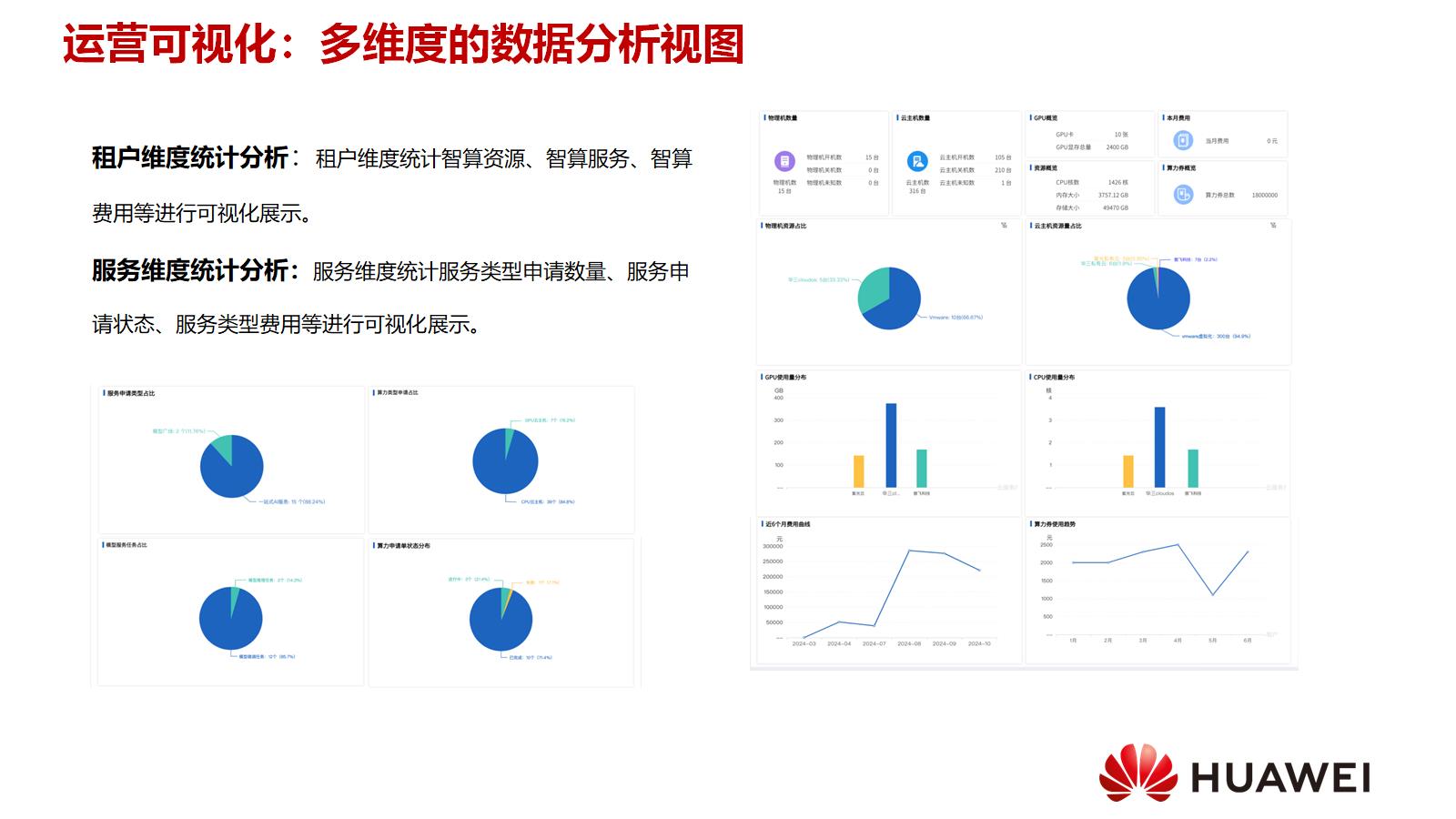 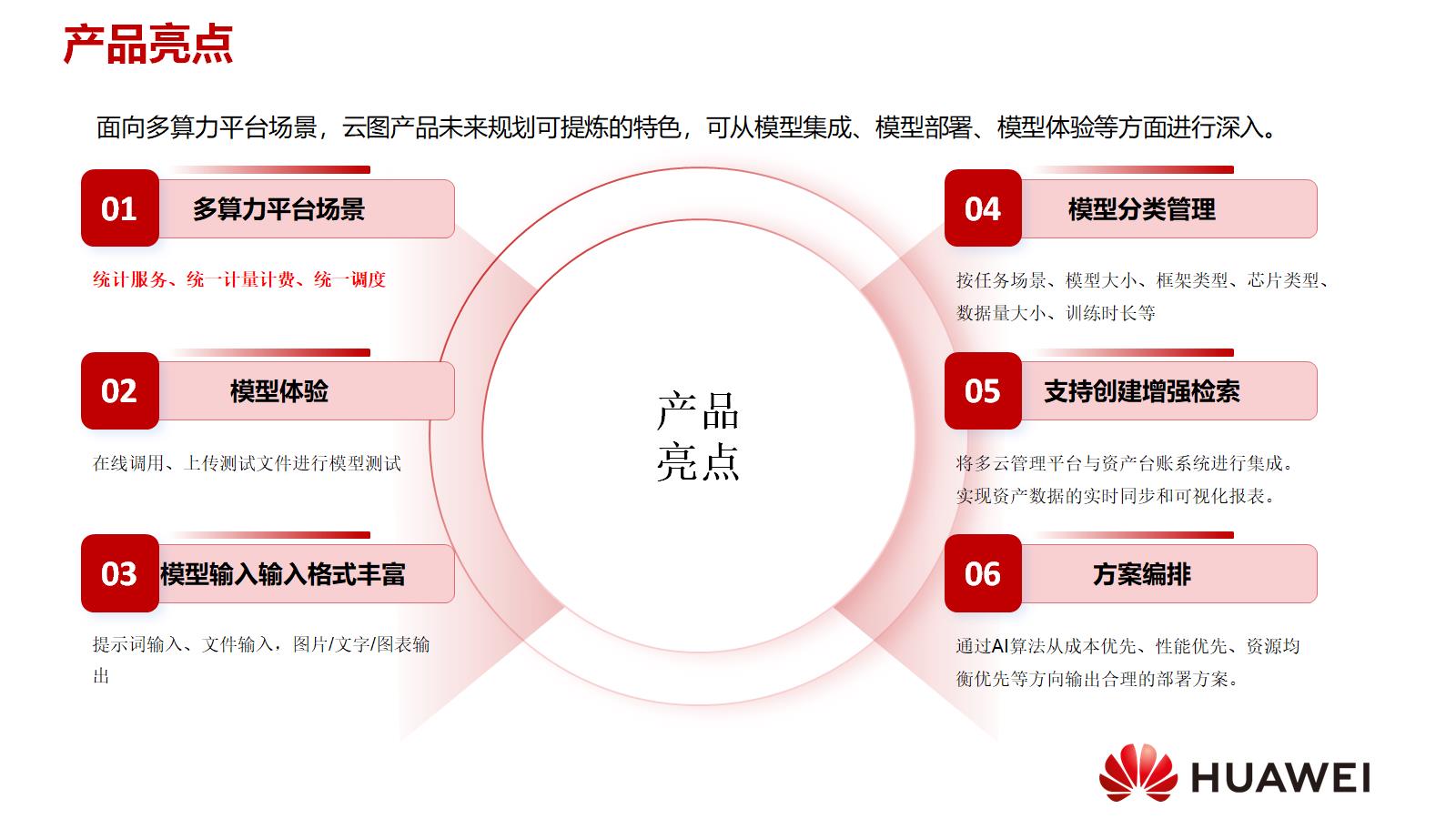 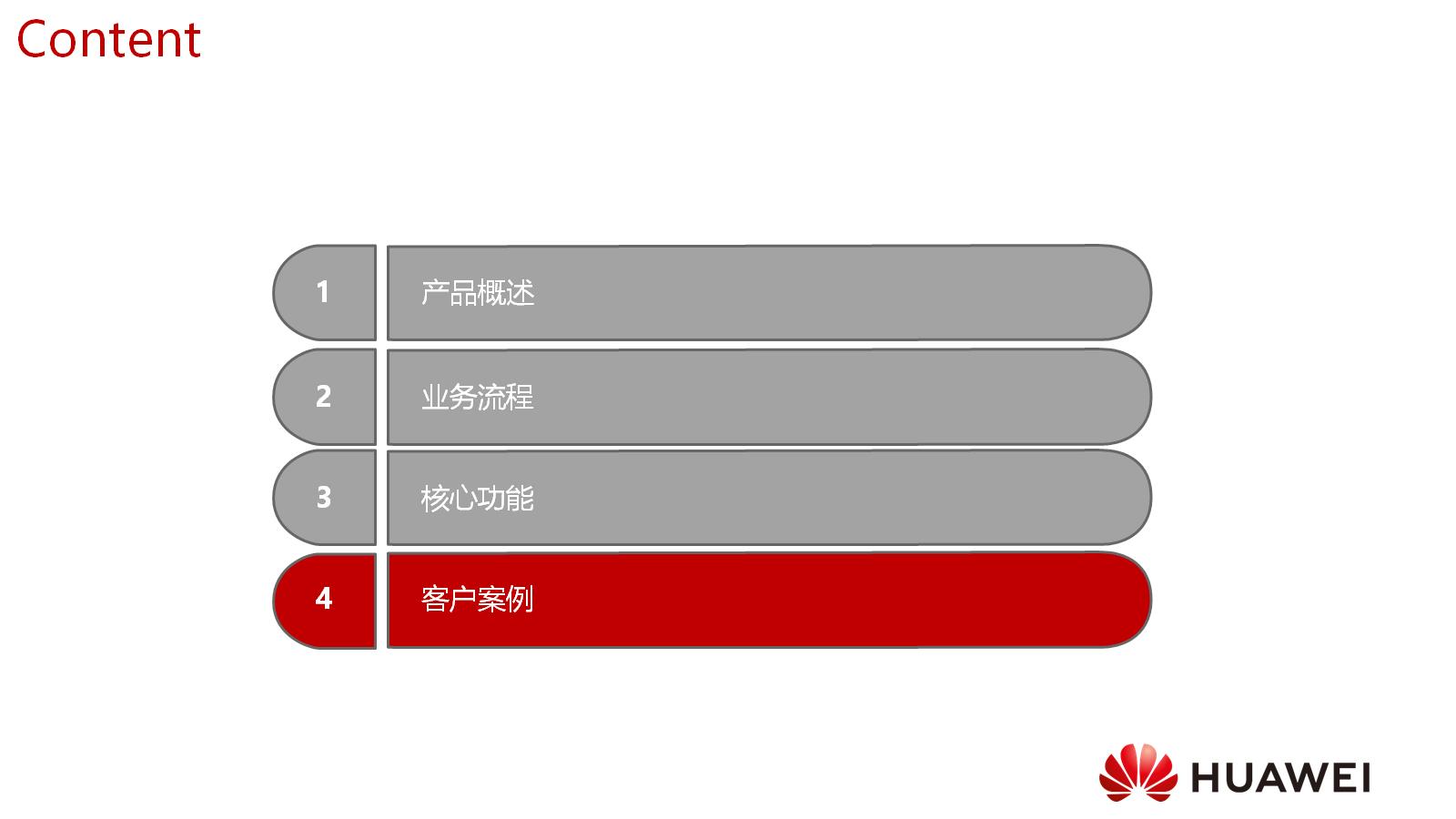 Content
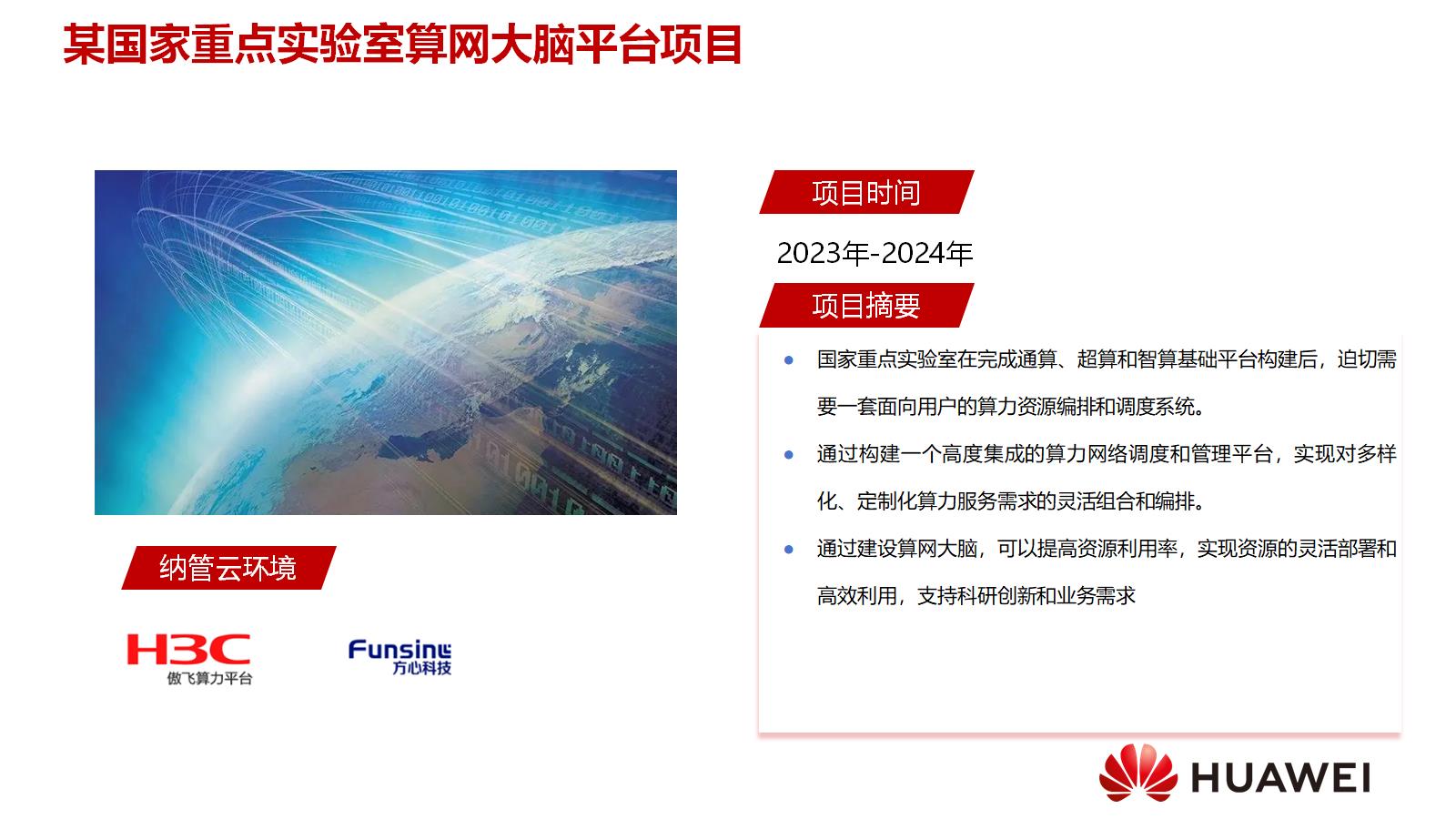 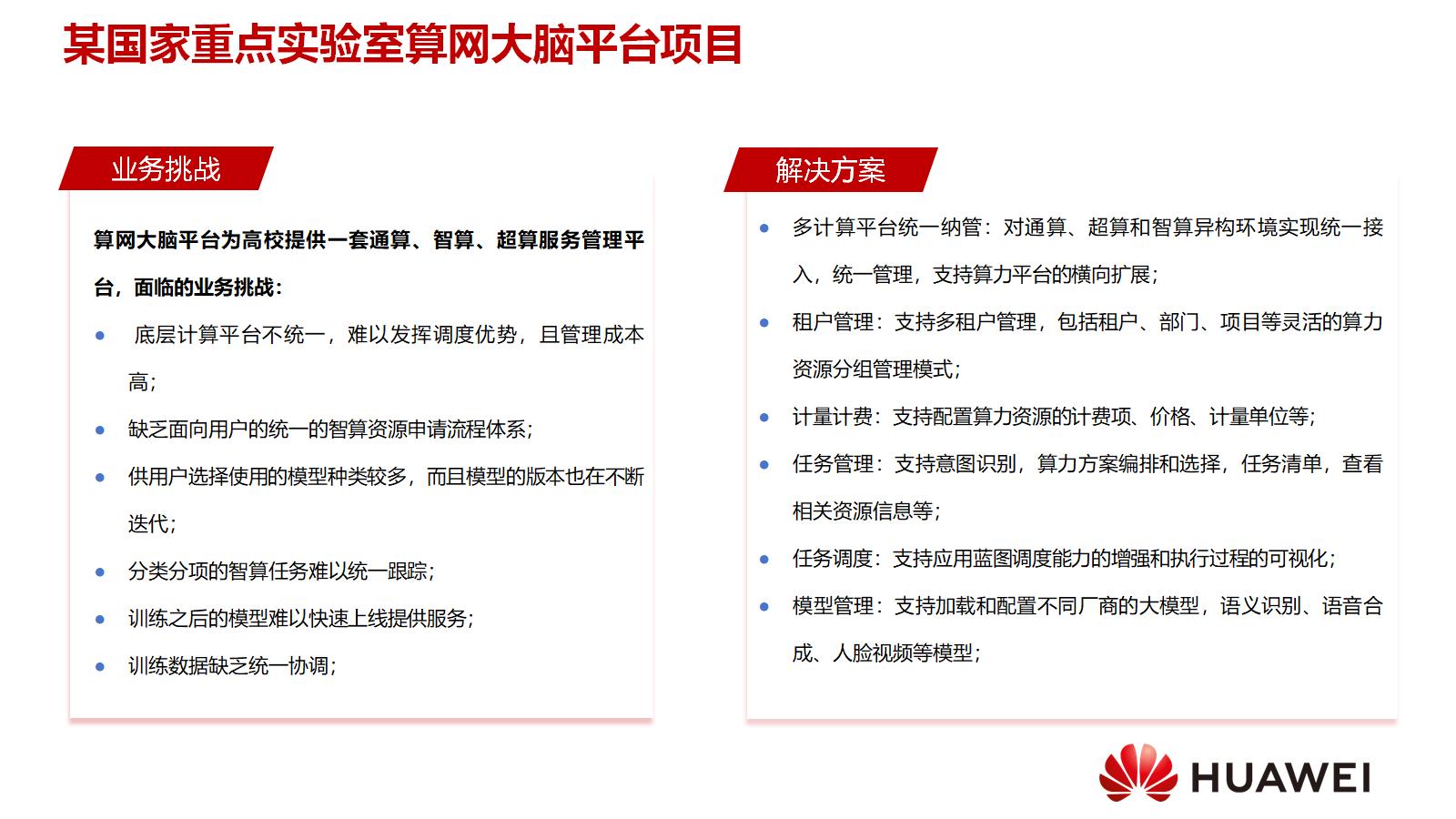 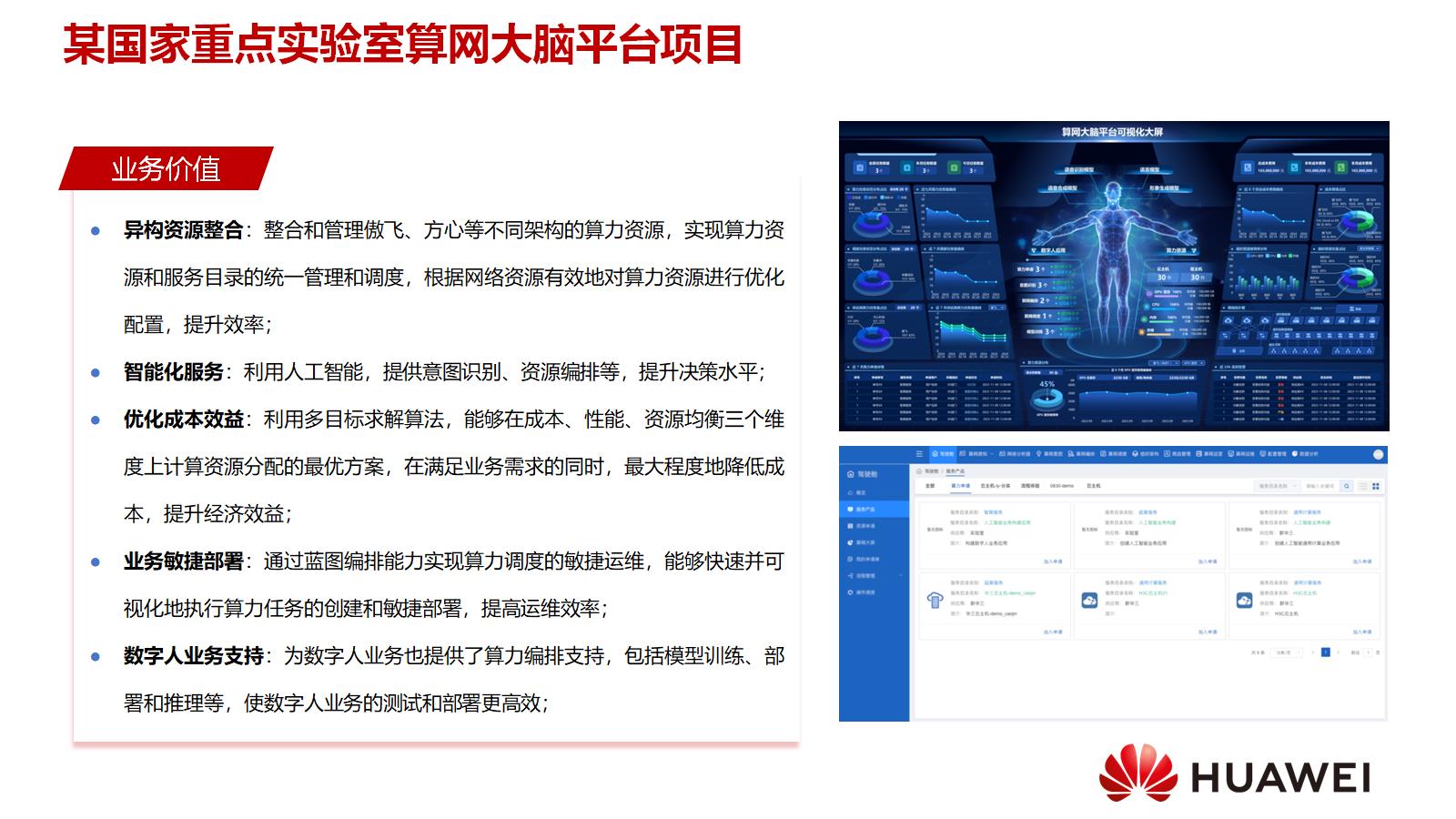